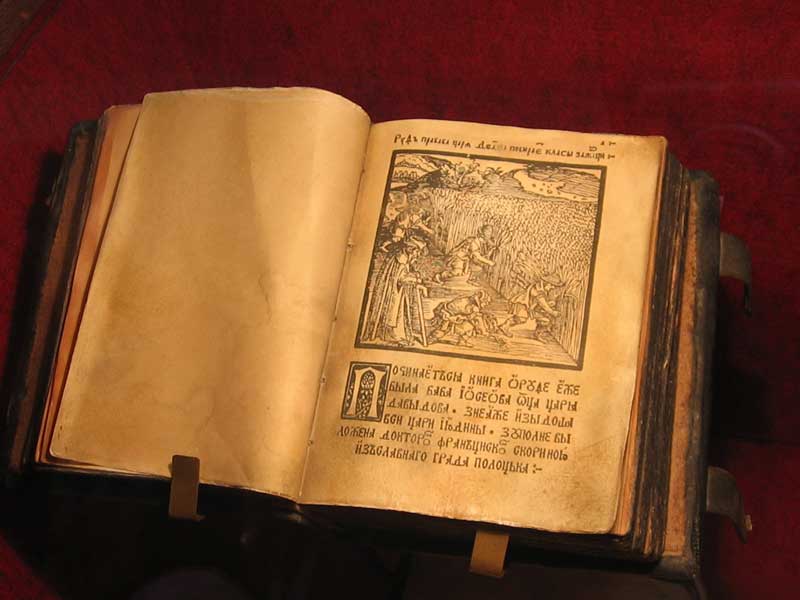 ЮРИДИЧНЕ
 
ДОКУМЕНТОЗНАВСТВО
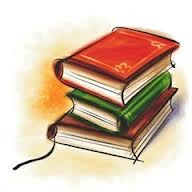 ТЕМА 2
Юридична техніка: завдання, значення, проблеми, структура і види. Вимоги юридичної техніки до текстів правозастосовних актів
Навчальні питання:
1. Визначення поняття юридичної техніки, її мета, види. 
2. Засоби, прийоми, правила як елементи юридичної техніки.
3. Вимоги юридичної техніки до складання актів правозастосування.
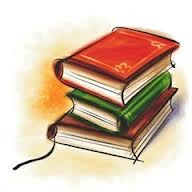 2.1.
Визначення поняття юридичної техніки, її мета, види
Юридична техніка– 
це система основаних на досягненнях теорії права
і перевірених практикою правотворчості принципів,
засобів, прийомів, правил-вимог
підготовки найбільш якісно досконалих за формою і структурою 
нормативно-правових і правозастосовних актів, що 
використовуються при виробленні й систематизації актів 
для забезпечення їх доско­налості
Мета юридичної техніки: досягнення повноти й точності втілення державної волі у правовому акті, логічної послідовності викладу правової інформації, простоти ясності, стислості, стандартизованості й уніфікованості нормативно-правових та індивідуальних актів, відсутність у них суперечностей і прогалин.
Види юридичної техніки
1.Правотворча (законодавча, техніка законотворчості) техніка. Законодавча техніка, у свою чергу, може поділятися на: техніку внесення законодавчої ініціативи; техніку розгляду проекту законодавчого акта; техніку прийняття закону; техніку опублікування закону; кодифікаційну техніку тощо.
2) Нормотворча техніка у свою чергу, може поділятися на: 
техніку нормопроектування; 
техніку внесення змін і доповнень до нормативно-правового акта; 
техніку скасування нормативно-правового акта; 
техніку обліку нормативно-правового акта;
техніку систематизації нормативно-правового акта;
3) Правозастосовна (техніка правозастосовних актів, техніка індивідуальних актів) техніка, у свою чергу, може поділятися на: 
техніку судової діяльності, 
техніку слідчої діяльності, 
техніку прокурорської діяльності, 
техніку допиту, 
техніку судового мовлення, 
техніку експертної діяльності, 
техніку нотаріальної діяльності тощо;
4) інтерпретаційна 
(правотлумачна) техніка;

5) техніка систематизації правових актів;

6) техніка обліку нормативно-правових актів.
Етапи розвитку юридичної техніки:
3 – із початку ХХ ст. до 90-х рр. ХХ ст.; 
4 – 90-ті рр. ХХ ст. – 10-ті рр. ХХІ ст.
1 – з античних часів до часів середньовіччя: виникнення деяких форм юридичної техніки, закладення методологічних основ юридичної техніки; 
2 – з ХVІІІ ст. до ХІХ ст.: наукове розуміння юридичної техніки;
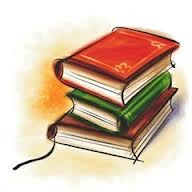 2.2.
Засоби, прийоми, правила як елементи юридичної техніки
Кожен елемент є сукупністю певних вимог-правил, яких слід суворо дотримуватися. 
Їх застосування має бути послідовним і взаємозв’язаним, оскільки усунення чи обмеження одного з них знижує ефективність інших.
Юридична техніка як правова категорія є сукупністю елементів, а саме: принципів, засобів, прийомів і правил-вимог, за допомогою яких утворюються тексти нормативно-правових і правозастосовних правових актів.
Принципи юридичної техніки
принципи верховенства права, конституційності, демократизму, гуманізму; 
принципи комплексності, системності, логічності; 
оптимального збалансування дозволів, заборон та зобов'язань, оптимального ступеня конкретизації норм права;
принципи узгодженості, доцільності, науковості;
принципи професіоналізму, незалежності суб'єктів проведення правової експертизи проектів законів та ін.
Юридико-технічні засоби
Юридико-технічні засоби є “робочим знаряддям” (або “інструментом”), за допомогою якого утворюються тексти нормативно-правових і правозастосовних актів.
Юридико-технічні засоби
1. Мова права як особлива логіко-лексична будова мовлення та спосіб зовнішнього вираження правових приписів. Мова є єдиним засобом формулювання правової норми. Мова як матеріальна сторона правових відносин у суспільстві є засобом вираження нормативно-регулятивного змісту правового акта.
2. При утворенні нормативно-правових і правозастосовних актів використовується офіційно-діловий стиль, який обслуговує суто офіційні стосунки між державною владою і населенням, між установами, організаціями, фірмами, підприємствами. 
Йому притаманні функції волевиявлення, імперативності, фіксації правових відносин, передачі інформації.
3. Юридична конструкція – 

це ідеальна абстрактна модель, яка відображає складну структурну будову врегульованих суспільних відносин, юридичних фактів або їх елементів.
4. Юридичне поняття 
являє собою розумовий процес, оснований на об’єктивній реальності, що відображає змістову (внутрішню) сторону права.
5. Юридичні терміни – 
слова та словосполучення, що називають правові поняття, за допомогою яких виражається та закріплюється зміст нормативно-правових приписів держави, мають винятково велике значення при формулюванні правових норм, правової думки.
6. Правові дефініції  є одним зі способів організації правової матерії. Застосування правових дефініцій у текстах нормативно-правових актів є одним зі способів забезпечення зрозумілості й ясності правового припису, а також зрозумілості наміру законодавця. Правова дефініція є стислим описом будь-якого поняття, що відображає суттєві ознаки явища, предмета.
7. Текст правового акта як вища форма юридизації мовлення – це поєднання змістової та формально-мовної сторін. У тексті акта стиль викладу має бути термінологічно суворим, а мова – нейтральною, щоб не викликати непотрібних емоцій і не відволікати увагу від суті змісту.
8. Правові презумпції  – 
припущення (у сфері права або лише у зв’язку з правом) про наявність чи відсутність певних фактів, які підтверджуються чи заперечуються у процесі доказування.
9. Правові фікції – це сформульовані у законодавстві положення про неіснуючі факти, які визнаються існуючими, а тому такими, що мають певні юридичні наслідки. Будучи закріпленою у законодавстві, фікція стає правовою.
10. Правові символи 
являють собою правове опосередкування знакових, кодованих регуляторів суспільних відносин, що історично склалися на рівні звичаїв і традицій.
Юридико-технічні прийоми
Юридико-технічні прийоми ніяких матеріальних ознак не мають. 
Вони є усталеними способами виконання та виготовлення правових актів. 
Прийомами юридичної техніки є ті дії, які ведуть до утворення правових текстів.
Прийоми юридичної техніки класифікуються: а) за ступенем узагальнення нормативного матеріалу — абстрактний та казуїстичний прийоми;
б) за способом викладу норм права — прямий, посилковий і бланкетний прийоми;
в) нормативна структуризація тексту закону;
г) посилання на інші нормативно-правові акти;
ґ) використання приміток;
д) за фіксацією офіційних реквізитів правозастосовного акта.
Юридико-технічні правила-вимоги
У правилах юридичної техніки закріплюється правильне та доречне використання техніко-юридичних засобів і прийомів. 
Правила юридичної техніки є уніфікованими і застосовуються на всіх стадіях правотворчого або правозастосовного процесу.
Серед правил юридичної техніки виділяють: 1) правила, що стосуються правового регулювання;          
2) правила, що стосуються узгодження проекту нормативно-право­вого акта з чинним законодавством;      
3) правила формування змісту (регулюють текст, структуру, зміст) правового акта;     
4) правила, що регулюють зовнішнє оформлення правового акта; 
5) правила, що регулюють виклад норм права.
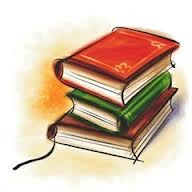 2.3.
Вимоги юридичної техніки до складання актів правозастосування
Правила-вимоги юридичної техніки
Правові вимоги, що ставляться до юридичних документів
Юридичний документ
Юридичний документ
не повинен містити помилкових положень, суперечити чинному законодавству і директивним вказів­кам керівних органів. 
Він повинен видаватися суворо відповідними органами згідно з їх формально визначеною компетенцією. 
Повинен бути об’єктивним, тобто міс­ти­ти достовірні та правильно зафіксовані відомості про події, явища, дії й стан. Наведені в ньому цифри, факти, дати, прізвища старанно перевіряють.
Кожен документ пови­нен мати підпис відповідних посадових осіб, а в необхідних випадках також печатку. 
Назву органу, міністерства, його структурного підрозділу, установи, організації, підприємства необхідно вказувати у точній відповідності до їх найменування (повного, скороченого чи умовного).
Логічні вимоги, що ставляться до юридичних документів
Текст документа
Текст документа
- Текст документа повинен бути логічно послідовним, зв’язним, точним, чітким, зрозумілим, інформаційно повним, аргументованим, переконливим. 
- Аргумен­тація та висновки мають бути об’єктивними. 
- У юридичних документах необхідно уникати використання понять невизначеного змісту, нечітких або неточних юридичних термінів, бо це може деформувати думку укладача, призвести до парадоксальних ситуацій. Неточне слово в документі утворює підстави для неоднакового його тлумачення, різного застосування, підстави для сваволі.
Текст юридичного документа не може бути неза­кінченим і залишати можливість для довільного “доповнення” чи “розширення”.
Будь-які положення, правила, фрази в ньому мають бути закінченими. 
Формулювання нормативних приписів повинно бути точним, чітким, ясним (зрозумілим), стислим і доступним для сприйняття. 
У юридичних документах необхідно уникати плеоназмів  і тавтології тощо.
Структурні вимоги, що ставляться до юридичних документів
Текст має чітку, графічно виражену письмову фор­му: нумерація частин, статей, пунктів, графіч­не виділення ключових слів або інших важливих частин у тексті документа. 
Виклад кожного аспекту змісту юридичного документа необхідно починати з нового абзацу. 
Кожна складова частина, крім абзаців, повинна мати номер.
Нумерація проводиться арабськими циф­рами та повинна бути постійною і єди­ною для всього тексту.
Основні структурні вимоги, що висуваються до юридичних документів: 
а) єдність і внутрішня логіка у тексті юридичного документа; 
б) послідовне розміщення правового матеріалу в те­к­с­­ті документа; 
в) забезпечення зручності при користуванні документами.
Матеріал у тексті юридичного документа повинен узгоджувати­ся в усіх своїх частинах і розміщуватись у логічній послідовності.
Мовностилістичні вимоги, що ставляться до юридичних документів
Важливим правилом юридичної техніки є необхідність викорис­тання у тексті документа простих і зрозумілих термінів, які повин­ні відповідати тому змістові, який вони мають у літературній мові, законодавстві України, у спеціальних науках. 
Термінологія актів нижчого порядку не повинна відходити від термінології, яка вживається в актах вищого порядку, з якими вони пов’язані.
Недоліком юридичного документа є вживання в ньому полісемії, синонімії й омонімії термінів. У правовому тексті важливо забезпечити однозначне використання юридичних термінів, цілком неприпустимо вживати різноманітні слова для позначення одного й того самого поняття. 
Не допус­кає­ться вживання в юридичних документах помпезних слів, пишномовних фраз, лозунгів, запитань, знаків оклику і питання.
Використовувати іншомовні слова можна лише тоді, коли вони не мають відповідного слова в українській мові або отримали міжнародне визнання.
Мовностилістичні вимоги, що ставляться до юридичних документів
Не­об­хід­но відмовлятися від надмірного вживання термінів-абревіатур, а також скорочень, утворених з двох і більше слів (промбудтрест, УкрНДІІСВД. 
Загальним принципом викладу нормативно-правових та індивідуальних правових текстів є відсутність у них жаргонної й іншої просторічної лексики.
Слід дотримуватися правила максимального обмеження вживання професійної лексики.
Зрозумілість юридичного документа не може бути пору­шена вживанням слів місцевого діалекту (діалектизми), що доступ­ні населенню окремих регіонів, але незрозумілі більшій частині населення країни.
У тексті документа небажано використовувати слова в їх переносному значенні: епітети, метафори, метонімію.
Мовностилістичні вимоги, що ставляться до юридичних документів
Правовий текст
Правовий текст
Для правового тексту характерна однотипність синтаксичних конструкцій, часта повторюваність, що пов’язано із внутрішньою природою права як регулятора суспільного життя.
Тексти законодавчих й інших нормативно-правових актів не можуть бути розповіддю чи описанням певного явища чи події, тому мовні засоби в них слід використовувати максимально доречно і лаконічно. 
Правові норми слід викладати щонайбільш обмеженою кількістю слів і речень.
Мовностилістичні вимоги, що ставляться до юридичних документів
Правовий текст
Правовий текст
Безособовість правового тексту досягається за допомогою: 
а) слів постановив, наказую, може, має право, нести (відповідальність), відповідати (за шкоду), виділити (кошти), виконати; б) інфінітивних і безособових речень (напр., на сесії мають право бути присутніми...).
Правові положення та основні думки слід розташовувати у головних реченнях. 
В юридичних документах рекомендується дотримуватись такого порядку: спочатку описувати умови, за яких починає діяти норма права, далі — ознаки діяння, що відбулося за даних умов, а вже потім — можливі заходи державного впливу у випадку невиконання вимог цієї норми.
Список використаних джерел:
Конституція України: Закон України від 28 червня 1996 року № 254к/96-ВР. Відомості Верховної Ради України. 1996. № 30. Ст. 141.
Кримінальний кодекс України: Закон України від 05.04.2001 р. № 2341-III. Відомості Верховної Ради України. 2001. № 25–26. Ст. 131.
24. Цивільний кодекс України: Закон України від 16 січня 2003 року № 435-IV. Відомості Верховної Ради України (ВВР), 2003, №№ 40-44, ст. 356.
Красницька А. В. Юридичні документи: техніка складання, оформлення та редагування: посібник. 2-е вид., допов. і перероб. К.: Парламент. видавництво, 2006. 538 с.
Шутак І. Д. Юридична техніка: курс лекцій. Івано-Франківськ: Лабораторія академічних досліджень правового регулювання та юридичної техніки. Дрогобич: Коло, 2015. 228 с.
Список використаних джерел:
Савчин М. Методологія порівняльного правознавства у контексті зближення правових культур та соціогуманітарного виміру права. URL: 
https://dspace.uzhnu.edu.ua/.../Savchyn_metodology%20for...
Юридична техніка і технологія: теорія і практика застосування: Тези доп. та повідомл. учасн. ІІ Всеукр. наук.-практ. конф. (м. Львів, 24-25 лист. 2016 р.) / за заг. ред. І.Д. Шутака. Х.: Право, 2016. 228 с.
Ющик О. І. Юридична техніка: проблеми визначення поняття // Парламентаризм в Украине: теория и практика: Материалы Междунар. научн.-практ. конф., посвящ. 10-й годовщине со дня провозглашения независимости Украины и 5-й годовщине со дня принятия Конституции Украины (26 июня 2001). К., 2001. С. 644-647.